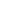 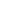 Phone Forensics   - Smart phones are Pretty Smart!
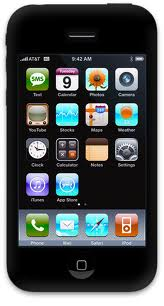 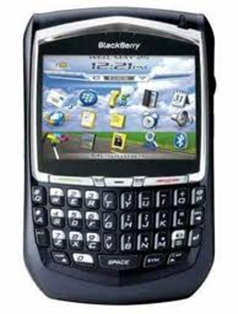 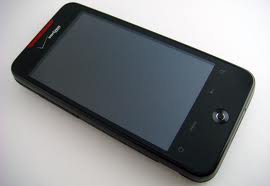 Presented by: Craig Reinmuth CPA,CFF, MST, EnCE
  President, Expert Insights, P.C. Scottsdale, AZ
  (480)443-9064  www.expertinsights.net
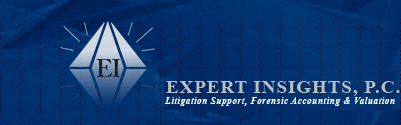 93% of information is created on computer
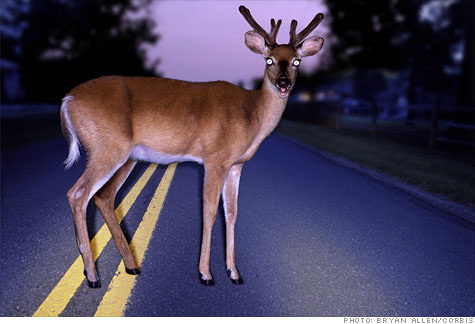 Computer Forensics is nowDigital Forensics
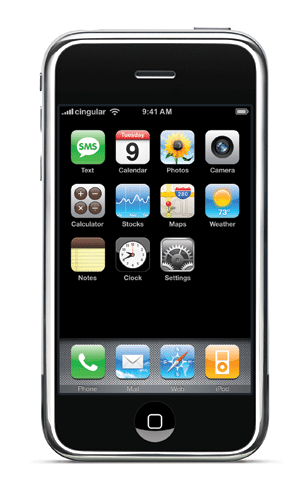 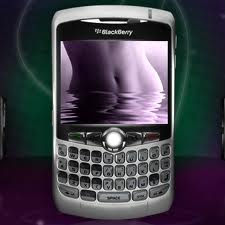 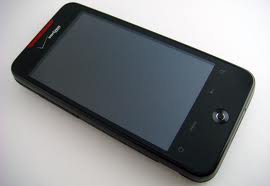 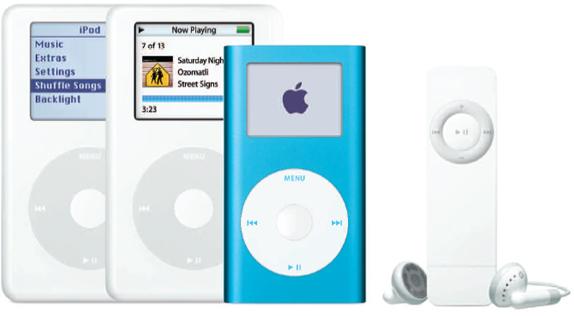 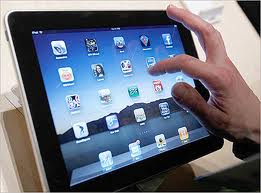 Smartphones (Blackberry, Droid, iphone)
On the Device
Other items uncovered
Call logs
Text/Instant messaging
Pictures
SIM card information
Emails and attachments (e.g. Outlook)
Phone directories/calendars
Internet history
GPS tracking
Sync files
Web based email – specific providers
Where else to go to get info
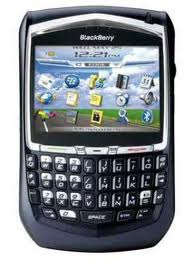 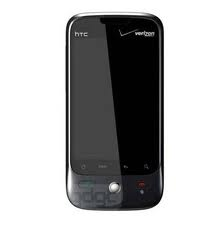 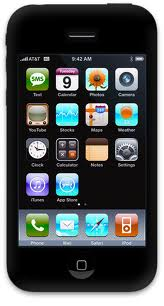 Metadata on Cameras
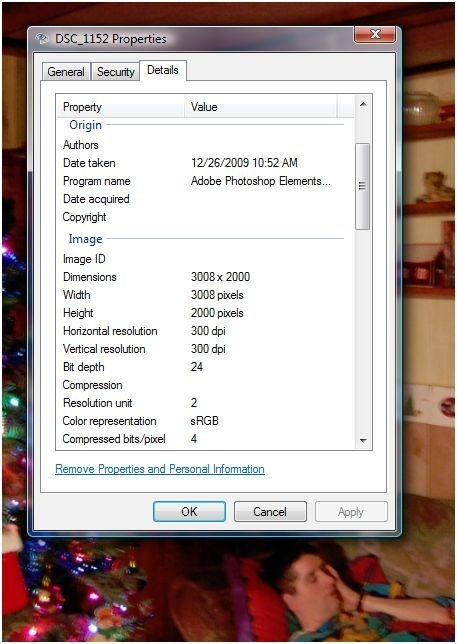 February 12, 2011
Cellphones and Pictures
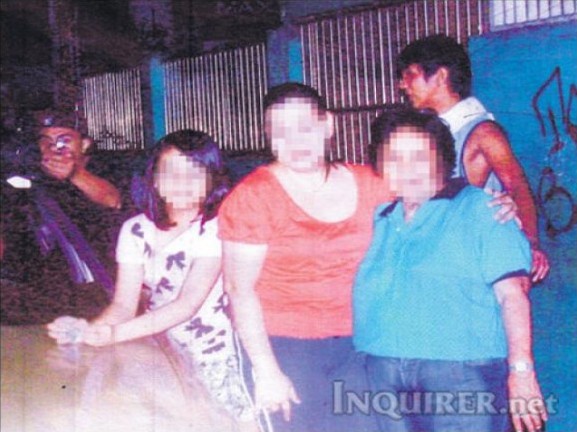 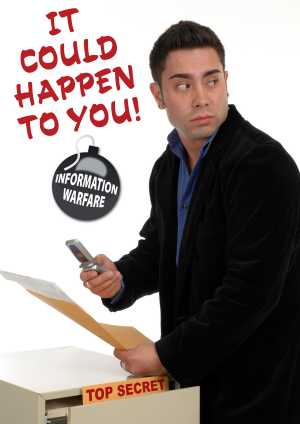 Smartphones (Blackberry, Droid, iphone)
On the Device
Other items uncovered
Call logs
Text/Instant messaging
Pictures
SIM card information
Emails and attachments (e.g. Outlook)
Phone directories/calendars
Internet history
GPS tracking
Sync files
Web based email – specific providers
Where else to go to get info
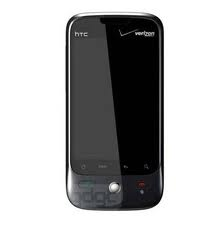 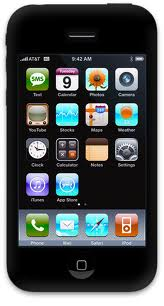 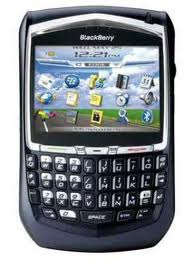 iphone GPS Tracking
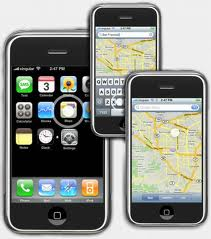 8
GEO Logging – GPS tracking
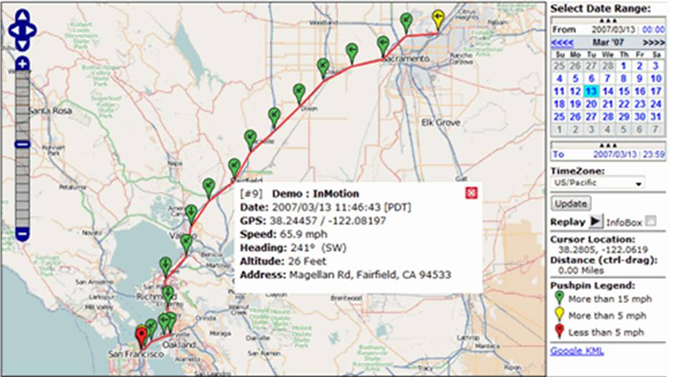 9
iPhone Geolocation Services
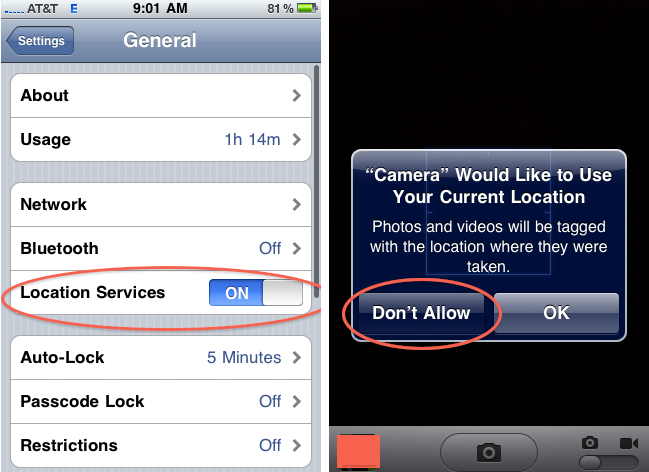 February 12, 2011
Android Geolocation
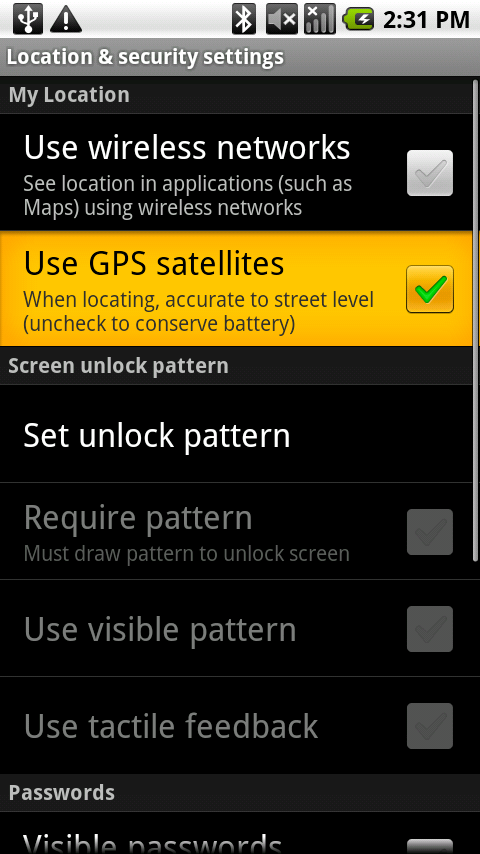 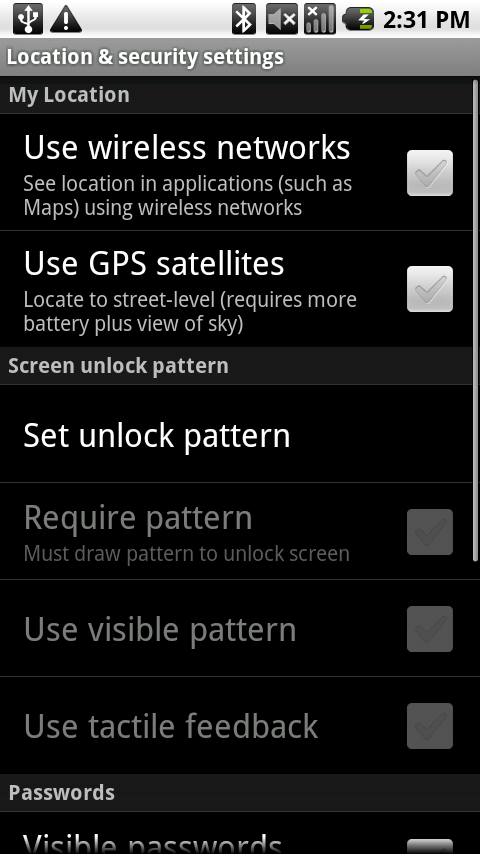 February 12, 2011
Computer Forensics is nowDigital Forensics
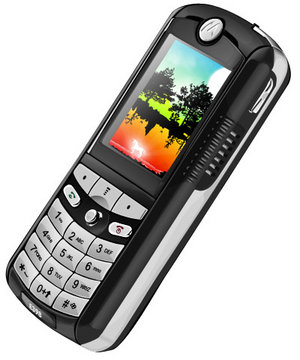 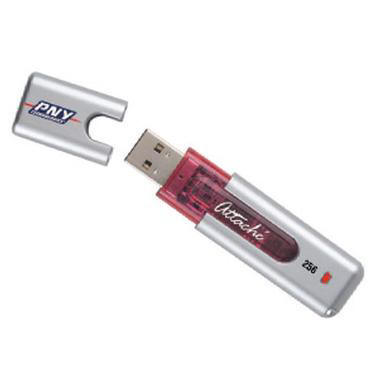 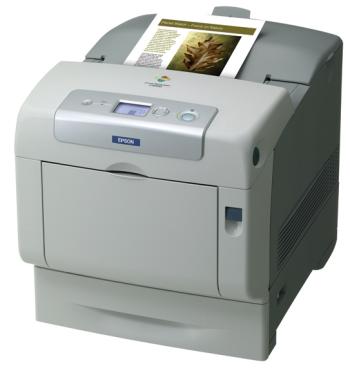 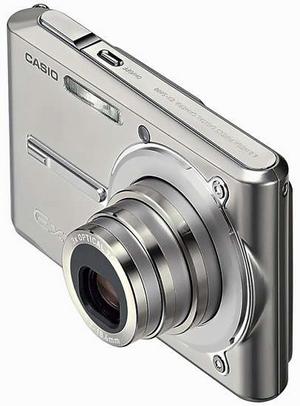 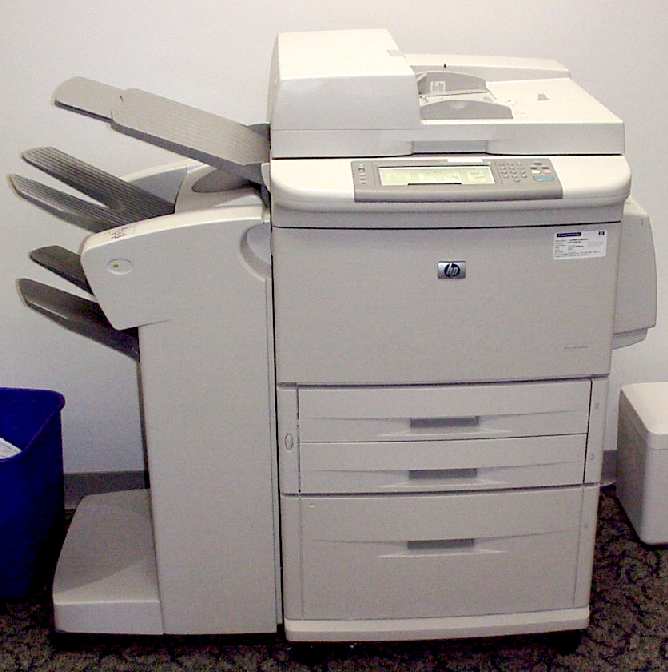 Computer Forensics is nowDigital Forensics
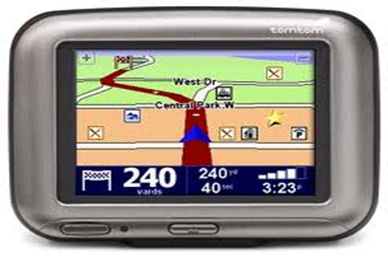 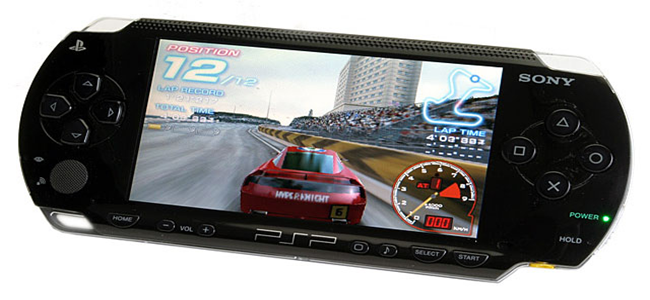 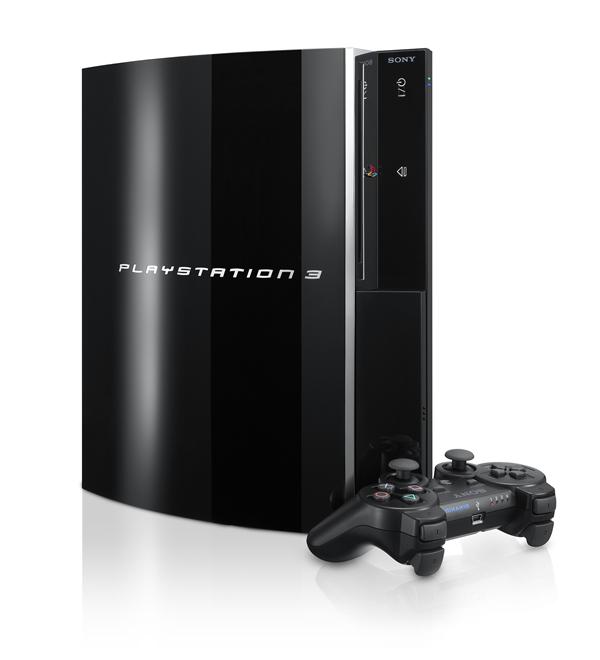 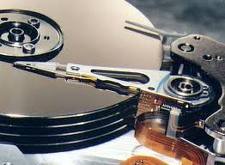 Cloud Computing
Cloud Computing Tools
MyDropbox
Docs.google
Skydrive
4shared
Box.net
Mozy
Streamload
Drop.io
Livedrive
sugarsync
MegaUpload
Yousendit
Idiskme
Carbonite
ibackup
My account
Idrive
Kineticd
Datadepositbox
Flipdrive……
15
Social Networking Obtainable Data
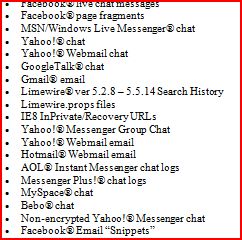 Summary
Plethora of information available on phones today
Whether someone was where they say they were or doing what they say they were doing
Pictures tell a 1,000 words

The technological world continues to evolve
Smartphones are mini-computers and data sometimes does not 
    go any further than palm of the hand
Cloud computing is here to stay and will grow in size

Consider all locations for computer/digital information
Expert Insights
Dependable

Defensible
Case Example – Without Digital Forensics
7/14 (evening) Human Resource Department receives email from EE indicating he/she wants to meet with boss the next day

7/15 Terminates employment
Timeline with Computer Forensics
6/6  Warm fuzzies re: business r/ship (gmail)
6/11 Go to social event together (gmail)
6/15 Forwards resume to competitor (gmail)
6/17 Competitor invites EE to meeting on 6/19 (gmail)
6/19 EE attends meeting at competitor office (gmail)
6/20 (Sat) Install 1TB Backup storage device (USB)
6/20 Accesses company projects on server(recent)
6/20 (eve) Accesses company projects on server(recent)
6/20 (eve) Goes to Google documents account (cookie)
6/21 Apple computer in EE possession (deleted email)
6/22 Proprietary project files sent to competitor (gmail)
Timeline with Computer Forensics (continued)
6/22-6/28 Employment negotiations (gmail)
6/25 EE connects USB thumb drive in LT (USB)
6/25 EE accesses server/files from home laptop (recent)
7/8   EE connects card reader for first time (USB)
7/8	Empties trash (recover deleted files)
7/14 (evening):
 EE connects same backup drive to laptop (USB)
 EE accesses project files from server (recent)
 Email indicating EE wants to meet with boss (gmail)
 EE communicating with b/friend re: computer on BB (phone)
 EE access web mail account; forwards “opportunities” file     	(internet activity)
7/15 Terminates employment (from client)
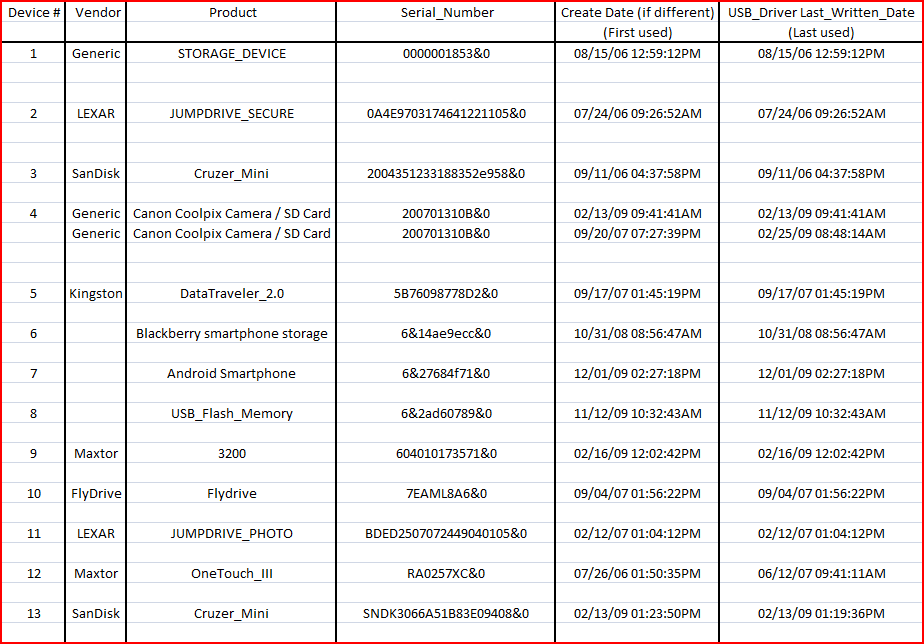 Sample USB Report
November 4, 2010
Arizona State Bar